www.Apushreview.com
American History: Chapter 13 Review Video
The Impending Crisis
Looking Westward
“Manifest Destiny”
God-given right to expand from coast to coast 
Coined by John O’Sullivan
Opponents to expansion?
Henry Clay and some Whigs – feared tensions over slavery 
Texas:
Declared independence in 1836
Battle of San Jacinto – Santa Anna signed treaty recognizing Texas
Jackson and Van Buren hesitated to annex Texas – fear of war with Mexico and exacerbating sectional strife
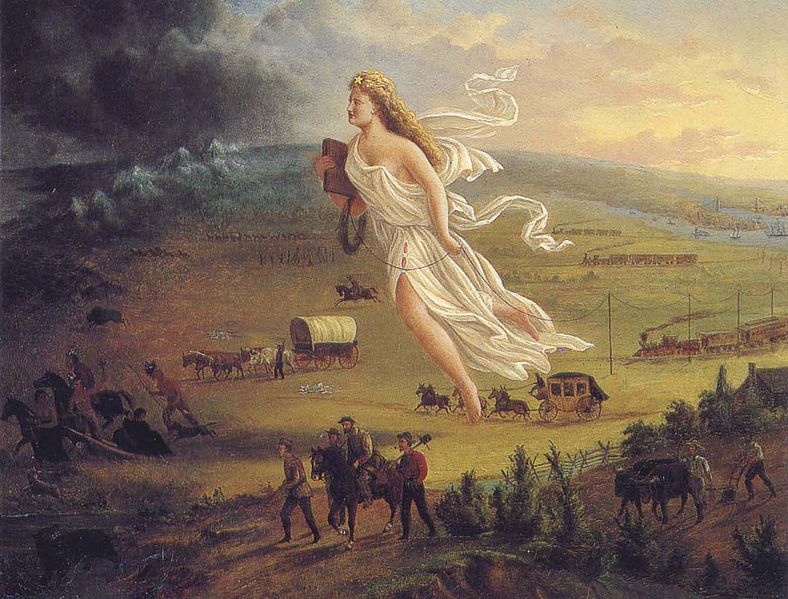 Looking Westward Cont.
Oregon:
Joint Occupation with Britain
“54°40’ or Fight!”
Eventually, the US and Britain settle on the 49th parallel 
Who migrated West?
Prosperous, young people – why?
Why did people move West?
$$$
Oregon Trail:
Native Americans played a key role in guiding individuals
Most individuals walked on the trail
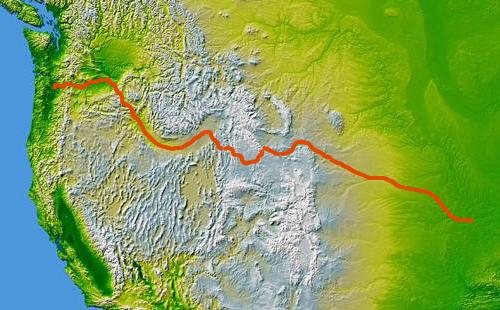 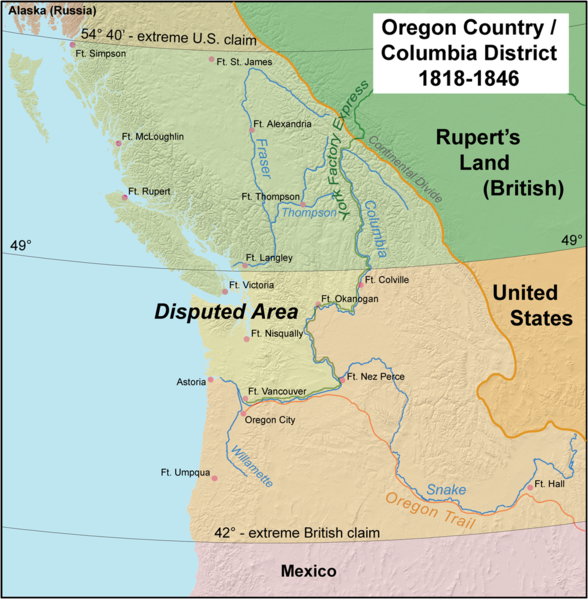 Expansion And War
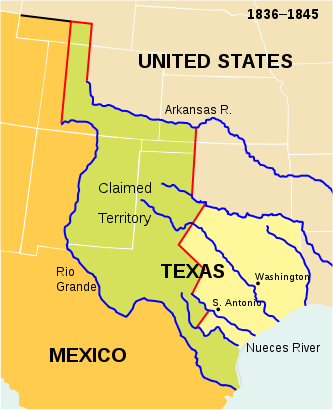 Annexation of Texas:
Key issue in the election of 1844
Polk fully supports annexation
TX is annexed via a joint resolution in February 1845, admitted into the country in December 
Boundary issue:
TX claimed the Rio Grande, Mexico claimed to the Nueces River
Polk Sought to buy CA from Mexico, they refused
Expansion And War Cont.
The Mexican-American War:
“Spot Resolutions” – “Spotty Lincoln”
Thoreau – Civil Disobedience
Nicholas Trist – negotiated treaty with Mexico
Treaty of Guadalupe Hidalgo:
US pays $15 million
US gains Mexican Cession
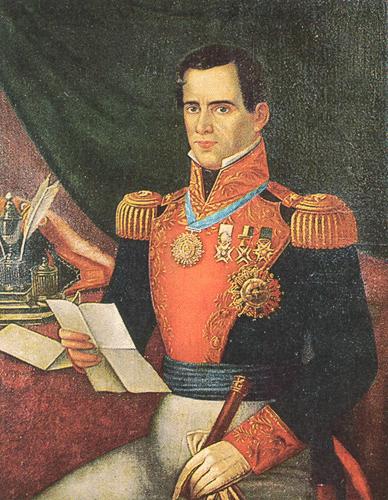 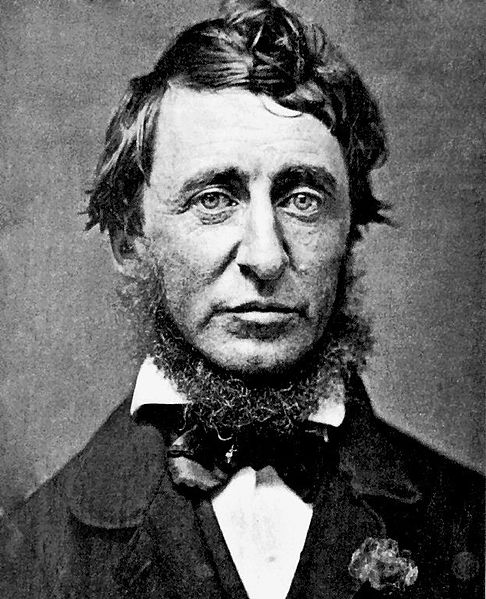 The Sectional Debate
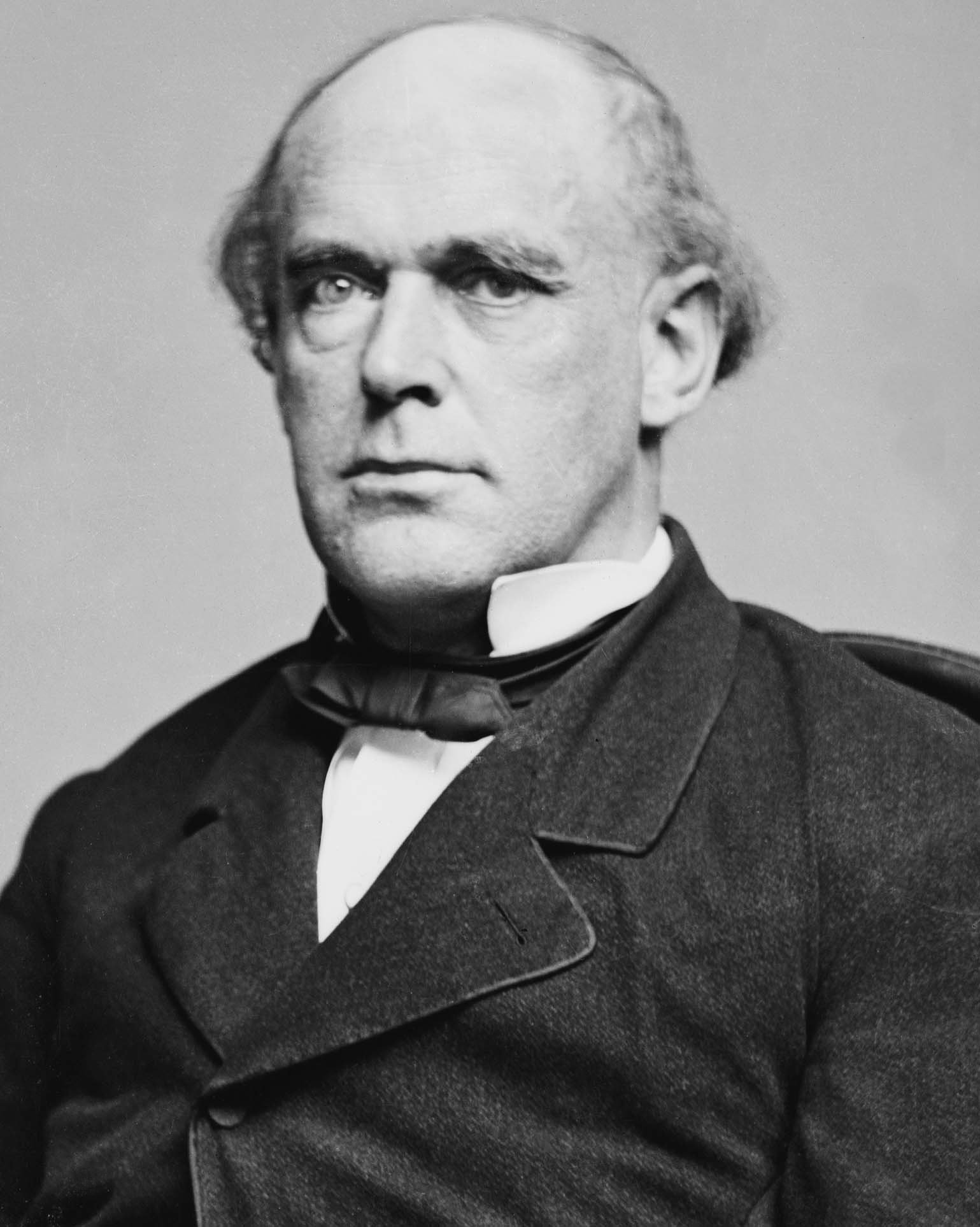 ***Wilmot Proviso***
David Wilmot (D – NY) 
Introduced an amendment to a bill stating slavery would NOT exist in any land gained from Mexico
Passed the House (more population in North), but NOT the Senate
Free-Soil Party:
Were against the extension of slavery into territories
“Free labor, free soil, free men”
Gold Rush:
John Sutter’s mills
49ers 
Mostly men – population increases from 14,000 to 220,000 in 4 years
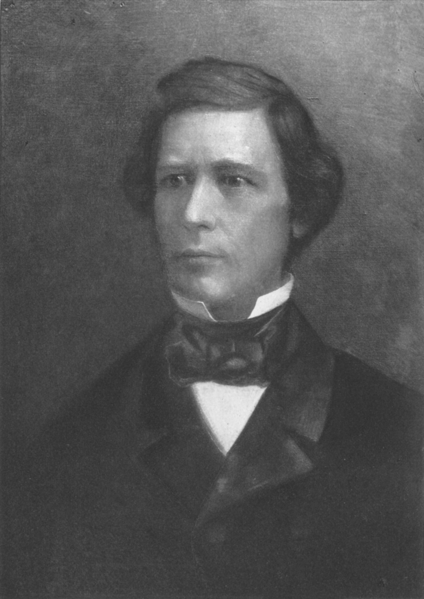 The Sectional Debate Cont.
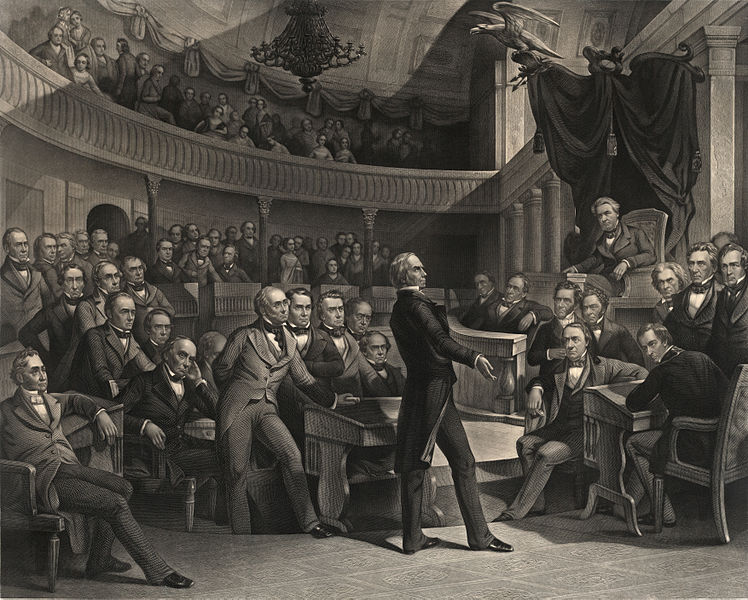 The fate of the newly acquired land:
As long as they were territories, the federal government would decide the fate of slavery
**Personal Liberty Laws**:
Laws passed by Northern states that barred involvement in returning runaway slaves
Compromise of 1850: (5 parts)
Popular Sovereignty in the Mexican Cession
California is admitted as a free state (free states have an advantage in the Senate)
More strict fugitive slave law (leads to more personal liberty laws in the north)
Slave trade is outlawed in DC
Texas paid money to relinquish some land in dispute
The Sectional Debate Cont.
Compromise of 1850 Continued:
End of the “Great Triumvirate” 
Daniel Webster’s 7th of March Speech
Urged Congress to support Fugitive Slave Act to avoid conflict
Emergence of Stephen Douglas as a national leader
“Omnibus” vs. individual bills
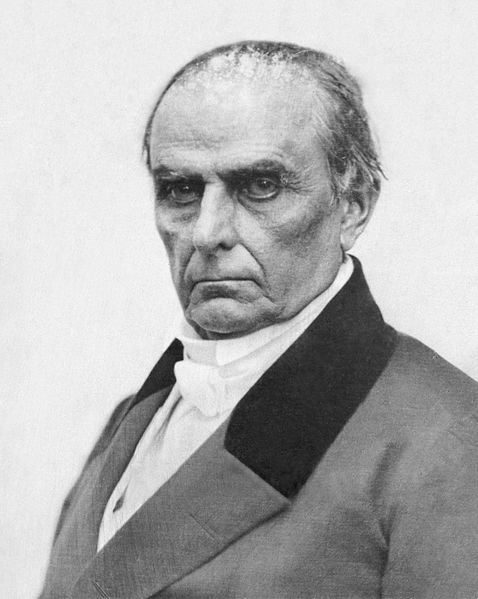 The Crises of the 1850s
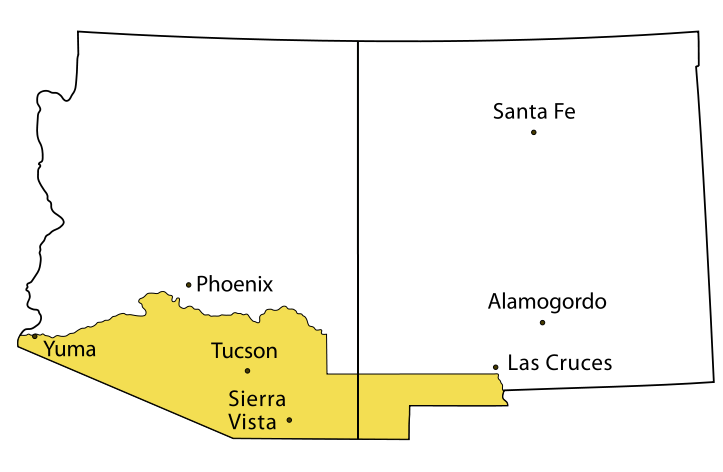 North opposes Fugitive Slave Act -> Personal Liberty Laws -> tensions between N and S
Franklin Pierce:
“Young America”: expansion of US democracy
Ostend Manifesto:
Plan to buy Cuba from Spain, if they refused, US would take it by force
Fear of making Cuba a slave state
Gadsden Purchase:
Jimmy Fallon “Gadsden Purchase”
US (Secretary of War - Jefferson Davis) buys land from Mexico for Transcontinental RR
The Crises of the 1850s Cont.
Kansas – Nebraska Act (1854)
Response to Gadsden Purchase, north wanted RR
Proposed popular sovereignty in Nebraska Territory
Overturned MO Compromise
Presumably, KS would be slave, NB would be free
“Bleeding Kansas”
Pro and anti-slavery people show up in large numbers to vote
Burning of Lawrence, KS a free-soil town
“Caning of Charles Sumner”
Pottawatomie Creek – response to Lawrence and “Caning”
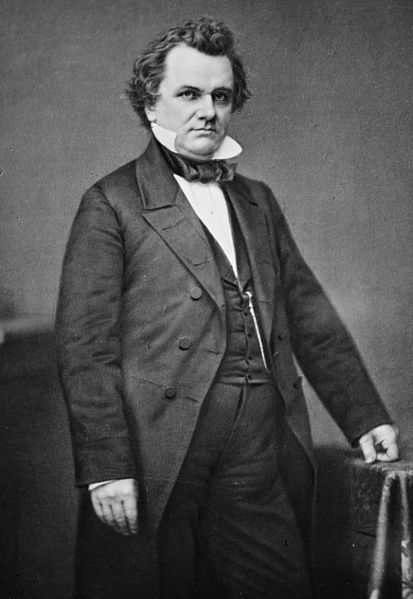 The Crises of the 1850s Cont.
Free-Soilers:
Anti-slavery and the extension of slavery
Believed slavery took away jobs from whites
Helps morph into the newly formed Republican Party
“Slave Power Conspiracy”
South sought to expand slavery and must be destroyed
Pro-slavery arguments
Caused by rebellions and writings
John C. Calhoun – “A positive good”
Religious justification
Racial superiority
The Crises of the 1850s Cont.
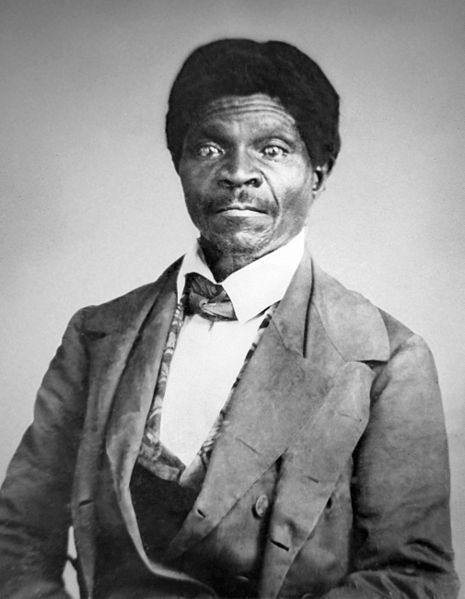 Buchanan (D) elected in 1856 – “Kansas-less”
Panic of 1857:
“King Cotton” not hit hard…..
Dred Scott v. Sandford (1857):
Slave that lived in Illinois and Wisconsin, sued for freedom
Court’s Ruling:
Scott could not sue because he was not a citizen
Slaves were property, could not be taken away without “due process” (5th amendment)
Congress could not eliminate slavery in the territories
The Crises of the 1850s Cont.
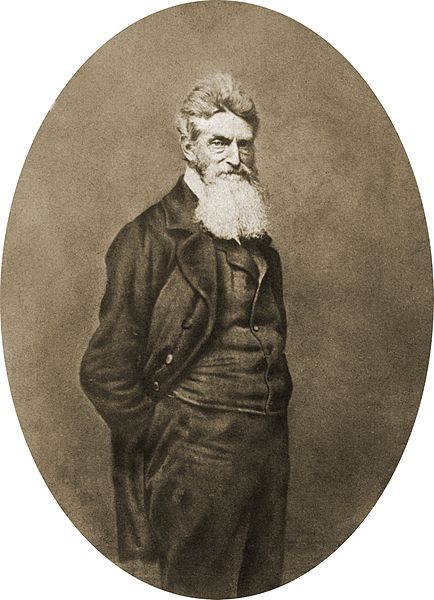 Lincoln
“Lincoln – Douglas” debates
7 debates for the Senate seat in Illinois
Douglas (D) wins, but alienates the South in the process
Lincoln emerges on a national level
John Brown and Harpers Ferry:
Hoped to incite a slave rebellion
Many southerners felt that North and Republican Party was filled with “John Browns”
Election of 1860:
Lincoln wins without receiving a single electoral vote from the South
Secession begins
Not in the Book, but you should know….
The Impending Crisis of The South
Written by Hinton Helper

“Fire-eaters”
Southerners that threatened secession
Thanks for watching!
Subscribe to my channel
Help spread the word
Questions? Comments? Ideas for videos?
Leave in comments
Find out what happened to my wooden leg by watching the Mexican-American War Video
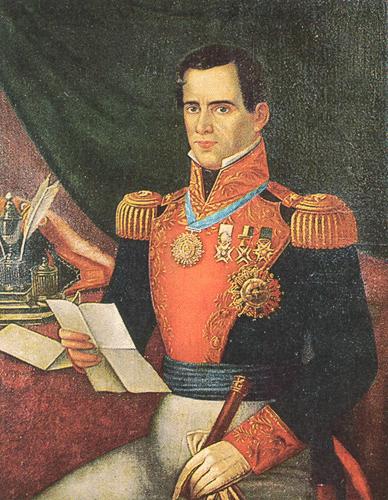 Subscribe
Down here!